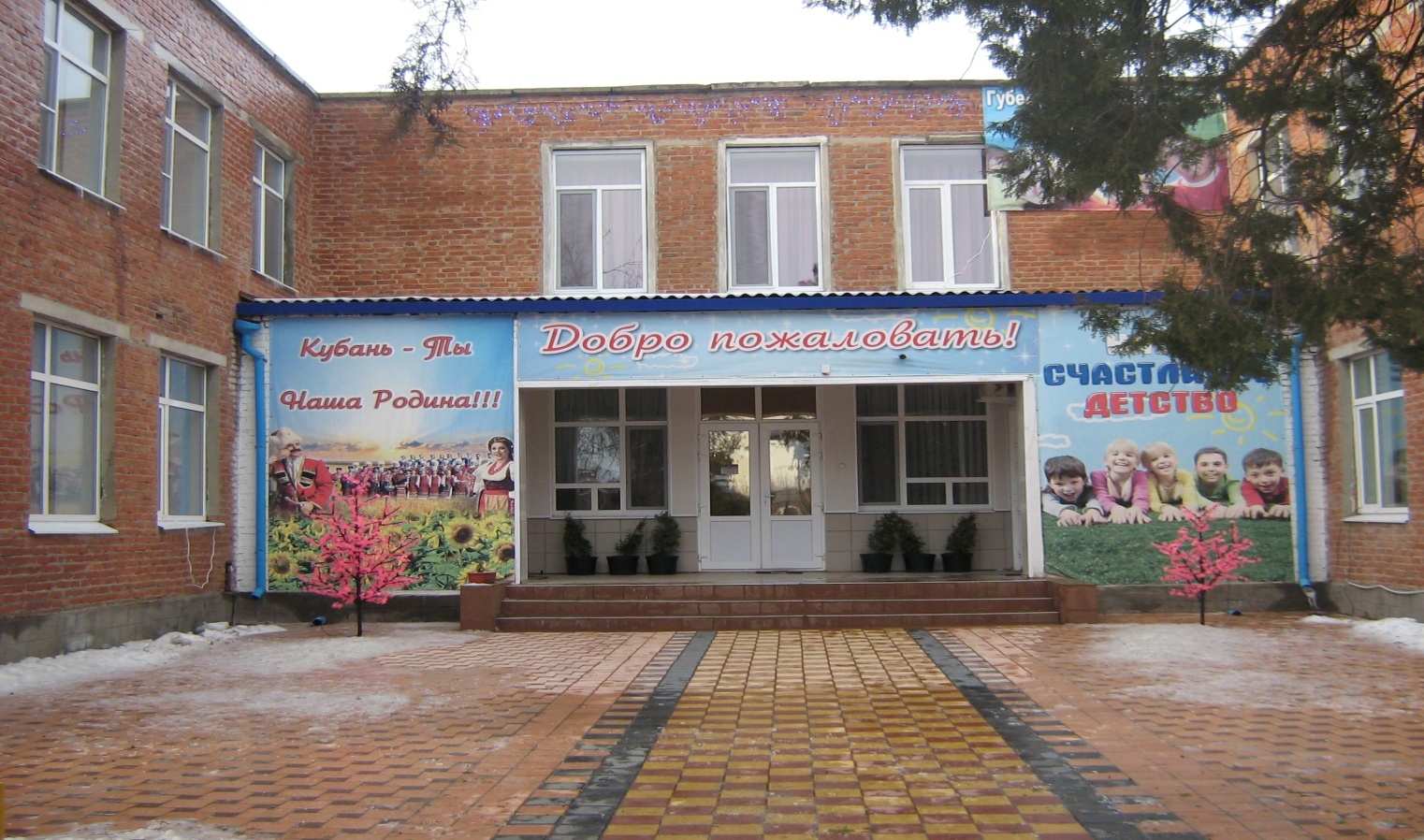 МУНИЦИПАЛЬНОЕ АВТОНОМНОЕ ДОШКОЛЬНОЕ ОБРАЗОВАТЕЛЬНОЕ УЧРЕЖДЕНИЕ «Детский сад №8»Динской район, ст. Динская, ул. Красноармейская – 72 «А»
ДАВАЙТЕ ПОЗНАКОМИМСЯ!
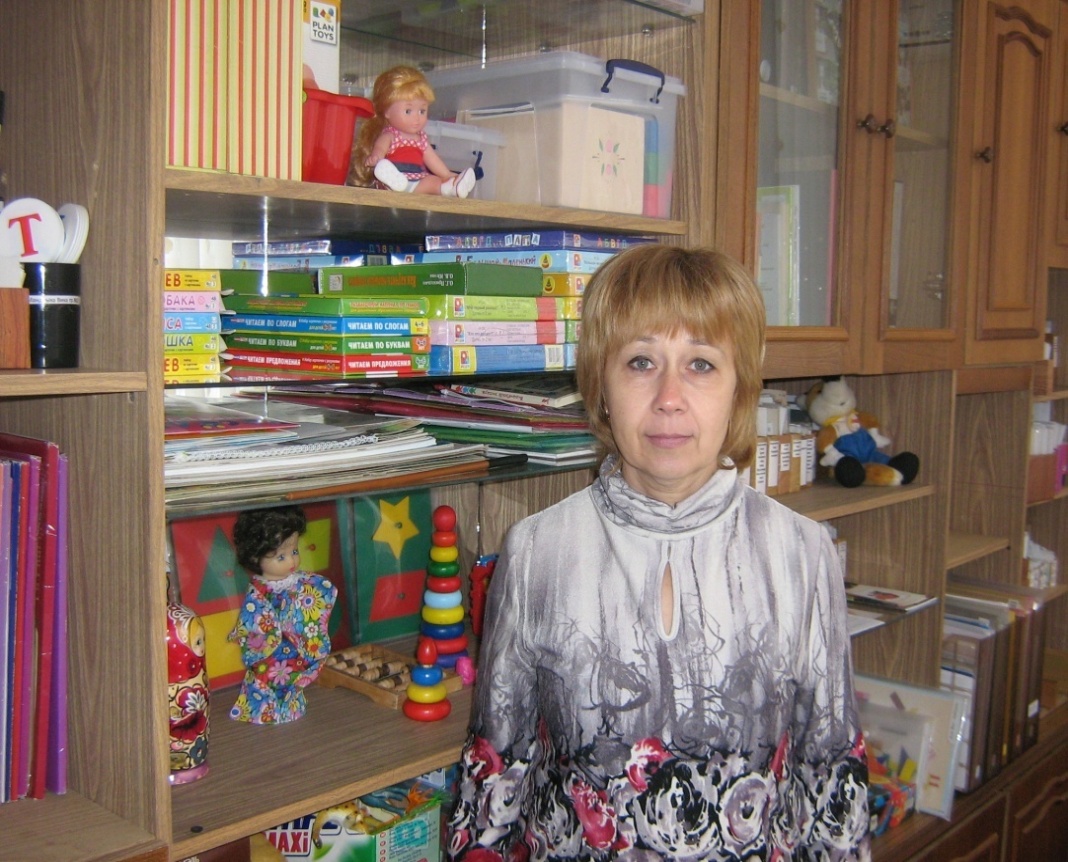 Кто со звуками не дружит
И с грамматикой беда –
Логопед Вас приглашает:
Приходите все сюда!









Учитель – логопед:
Шитова Светлана Владимировна
НАЗНАЧЕНИЕ ЛОГОПЕДИЧЕСКОГО КАБИНЕТА
Создание коррекционно-развивающей среды и благоприятного психологического климата для обеспечения помощи воспитанникам по исправлению имеющихся речевых нарушений.-проведение обследования воспитанников с целью разработки индивидуальной программы развития.- проведение подгрупповых и индивидуальных коррекционных занятий.- оказание консультативной помощи педагогам, родителям.
АКТУАЛЬНОСТЬ ИСПОЛЬЗОВАНИЯ СОВРЕМЕННОГО ОБОРУДОВАНИЯ
-ДОСТУПНОСТЬ; -СИСТЕМНОСТЬ; - ЗДОРОВЬЕ СБЕРЕЖЕНИЕ; - УЧЕТ ВОЗРАСТНЫХ ОСОБЕННОСТЕЙ; - ВАРИАТИВНОСТЬ; - МОТИВАЦИЯ
ПРОСТРАНСТВО ЛОГОПЕДИЧЕСКОГО КАБИНЕТА
1.  Зона ближайшего развития2. Образовательная зона ( многофункциональна и подвижна)3. зона ТСО4. Рабочая зона5. зона организационно- планирующей деятельности
«Путешествие Язычка»
ФОРМЫ РАБОТЫ ЗОНЫ БЛИЖАЙШЕГО                РАЗВИТИЯ :
- Развитие артикуляционного аппарата;
- развитие мелкой моторики;
- формирование фонематического слуха
Приглашаем всех ребят покривляться,
Заодно с язычком поупражняться.
Здесь язычок мы расслабляем и напрягаем,
Нужный тонус приобретаем,
Потом нужный звук вводим и закрепляем
«ОЗОРНЫЕ ЗВУКОВИЧКИ»
ФОРМЫ РАБОТЫ ЗОНЫ БЛИЖАЙШЕГО         РАЗВИТИЯ :

 - формирование представлений о звуках;
-  развитие фонематического слуха
РАЗВИТИЕ И СОВЕРШЕНСТВОВАНИЕ СВЯЗНОЙ РЕЧИ
Особенность вида деятельности:
 - Еженедельное обновление и размещение в отведенном месте атрибутов, муляжей,  игрушек, дидактических игр, предметных и сюжетных картинок в зависимости от лексической темы;
- доступность;
- загадочность;
- мотивация
Обучение элементам грамоты
Особенность :
- знакомство с понятием звук в образе «Звуковичка» со     сменными шапочками;
- введение и использование наглядных символов
- закрепление темы в специально подобранных играх
Современные технические средства
Музыкальный центр
Актуальность
- проведение логоритмики  без  музыкального руководителя;
-знакомства со звуками  природных явлений, животных, птиц;
- развитие фонематического слуха ;
-разучивание  песен
Информационно - коммуникативные технологии
Информационно-коммуникативные технологии
Актуальность 
- использование игровой формы;

- многократность повторения речевого материала;

 -использование различных анализаторных систем в процессе выполнения и контроля над деятельностью;

-визуализация акустических характеристик звуков